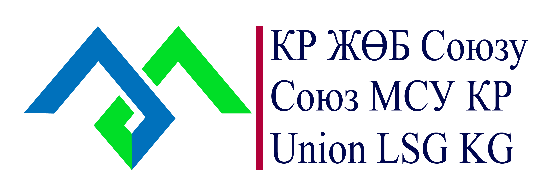 Кыргыз Республикасынын 
Жергиликтүү өз алдынча 
башкарууларынын Союзу


Бишкек – 2021
КР ЖӨБ Союзу
ЖӨБ Союзу бүгүнкү күндө:
Кыргызстанда жергиликтүү өз алдынча башкарууну өнүктүрүүгө тиешелүү маселелерди талкуулоодо улуттук деңгээлде мамлекеттик органдардын тең укуктуу өнөктөшү 
Жергиликтүү өз алдынча башкаруулардын кызыкчылыктарын илгерилетүүдө, мамлекеттик органдар тарабынан таанылган  жергиликтүү өз алдынча башкаруулардын улуттук деңгээлдеги өкүлү 
Жергиликтүү өз алдынча башкаруу органдары үчүн ресурс, аларды кызыктырган маалыматтарды, консультацияларды ала ала турган жана алардын кызыкчылыктарын коргоой турган
ЖӨБ Союзунун түптөлүү тарыхы
КР жергиликтүү өз алдынча башкаруу органдарынын Ассоциациясы 
(Указ Президента КР №309 24.10.1996-ж.)
КР Жергиликтүү өз алдынча башкаруу органдарынын Союзунун Конгреси 
(Курултай ОМСУ 25-декабрь 1997-жыл)
КР айыл, поселкаларынын Ассоциациясы (жалпы жыйын 2002-ж)
КР муниципалитеттеринин Ассоциациясы (ЖӨБУА буйругу 16.09.2008-ж.)
КР шаарларынын Ассоциациясы
 (жалпы жыйын 
20.09.2000-ж)
КР муниципалитеттеринин Ассоциациясы (жалпы жыйын 16.09.2008-жыл)
КР жергиликтүү өз алдынча башкарууларынын Союзу (жалпы жыйын 27.10.2010-ж.)
СОЮЗДУН МҮЧӨЛӨРҮ ЖАНА БАШКАРУУ ОРГАНДАРЫ
КР ЖӨБ Союзу - юридикалык жактардын ыктыярдуу бирикмеси. 
Мүчөлөрү:  32 шаардык мэриялар/кенештер; 452 айыл өкмөтү/кенештер
ЖАЛПЫ ЧОГУЛУШ – 54 ДЕЛЕГАТ
(райондон ЖӨБОнун 40 өкүлү, облустук маанидеги шаарлардан 12 өкүл, 
Ош жана Бишкек шаарларынан 2 өкүл)
РЕВИЗИЯЛЫК КОМИССИЯ
(3 мүчө)
БАШКАРМАЛЫК
( 9 мүчө)
Аткаруучу орган – ДИРЕКЦИЯ 
(Директор жана штаттагы кызматкерлер – 5 киши, кошумча контракт менен жалданган 7 киши)
4
ЖӨБ Союзунун негизги милдеттери
ЖӨБ органдарынын уюштуруучулук-укуктук формаларын жана финансы-экономикалык өз алдынчалуулугун өркүндөтүүгө көмөктөшүү
ЖӨБ кызыкчылыктар чөйрөсүнө тиешелүү ченемдик-укуктук актыларга корутундуларды даярдоо, ЧУА өркүндөтүүгө катышуу
ЖӨБ көйгөйлөрүн чечүү  жана мамлекеттик органдар менен өз ара кызматташуусун оптималдаштыруу боюнча сунуштарды иштеп чыгуу
Шаарлардын жана айылдардын социалдык-экономикалык өнүгүүсүнө, калкка сапаттуу кызматтарды көрсөтүүгө багытталган долбоорлорду ишке ашырууга катышуу
Муниципалдык кызматкерлерди, жергиликтүү кенештин депутаттарын окутууну, тажрыйба алмашууну, конференцияларды, семинарларды жана башка коммуникативдик иш-чараларды уюштуруу
ЖӨБ Союзунун туруктуулугу,ЖӨБ органдарынан түшкөн мүчөлүк акылар боюнча маалымат
ЖӨБО регионалдык таандыгына карата мүчөлүк акынын түзүлүшү
ЖӨБ органдары өз өнүгүүсү үчүн эмнеге муктаж
ЖӨБ багытында маалыматтарга жетүү
Аймакты өнүктүрүү жана учурдагы башкаруу маселелери боюнча консультацияларды алуу
ЖӨБ багытында квалификацияны жогорулатууга жана билимге жетүү (доступ)
Жергиликтүү деңгээлдеги көйгөйлөрдү чечүүгө багытталган башка ЖӨБ органдарынын ийгиликтүү мисалдары жөнүндө маалыматка жетүү 
Жергиликтүү өз алдынча башкаруу органдарына байланыштуу мыйзамдардагы жаңылыктар боюнча эксперттик ойлорго/корутундуларга жетүү
ЖӨБ органдарынын мыкты тажрыйбалары ПОРТАЛЫ эмнеге багытталган
Бир жерде топтоо, сактоо жана жайылтуу:
Жергиликтүү маанидеги маселелерди чечүү жана жергиликтүү жамаатты өнүктүрүү боюнча актуалдуу маалыматтар 
ЖӨБ органдарынын актуалдуу суроолоруна жооптор
ЖӨБ багытындагы эксперттердин Аналитикалык макалалары
Мыкты тажрыйбалардын мисалдары 
Документтердин үлгүлөрү жана формалары, ченемдик укуктук актылардын жыйнагы  
Эксперттердин маалымат базасы, ЖӨБ органдары жана жергиликтүү жамааттар үчүн долбоорлордун жардамы
КӨҢҮЛ БУРГАНЫНЫЗДАРГА РАХМАТ!
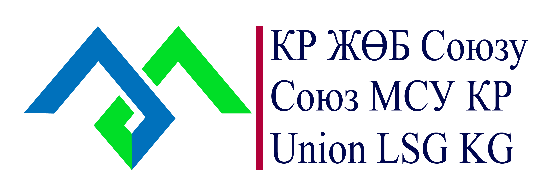